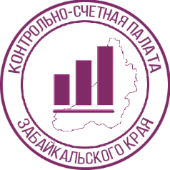 ОТЧЕТ
о результатах контрольного мероприятия 
«Проверка законности, эффективности, обоснованности и целесообразности использования средств бюджета Забайкальского края, выделенных на проведение мероприятий по строительству и реконструкции (модернизации) объектов питьевого водоснабжения в рамках реализации РП «Чистая вода»
ЦЕЛЬ: Оценка результатов реализации РП «Чистая вода» в 2019-2022 годах
2023
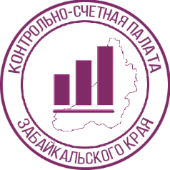 Министерство ЖКХ, энергетики, цифровизации и связи 
Забайкальского края
Объекты контроля
Министерство строительства, дорожного хозяйства и транспорта 
Забайкальского края
ГКУ «Служба единого заказчика» Забайкальского края
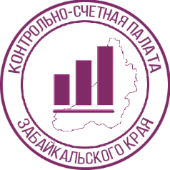 Государственная программа 
Забайкальского края 
«Развитие жилищно-коммунального хозяйства Забайкальского края»
Подпрограмма
«Чистая вода Забайкальского края»
Региональный проект
«Чистая вода (Забайкальский край)»
Станция водоподготовки – комплекс технологически связанных между собой объектов, инженерных сооружений и оборудования
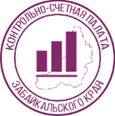 Станция ультрафиолетового обеззараживания
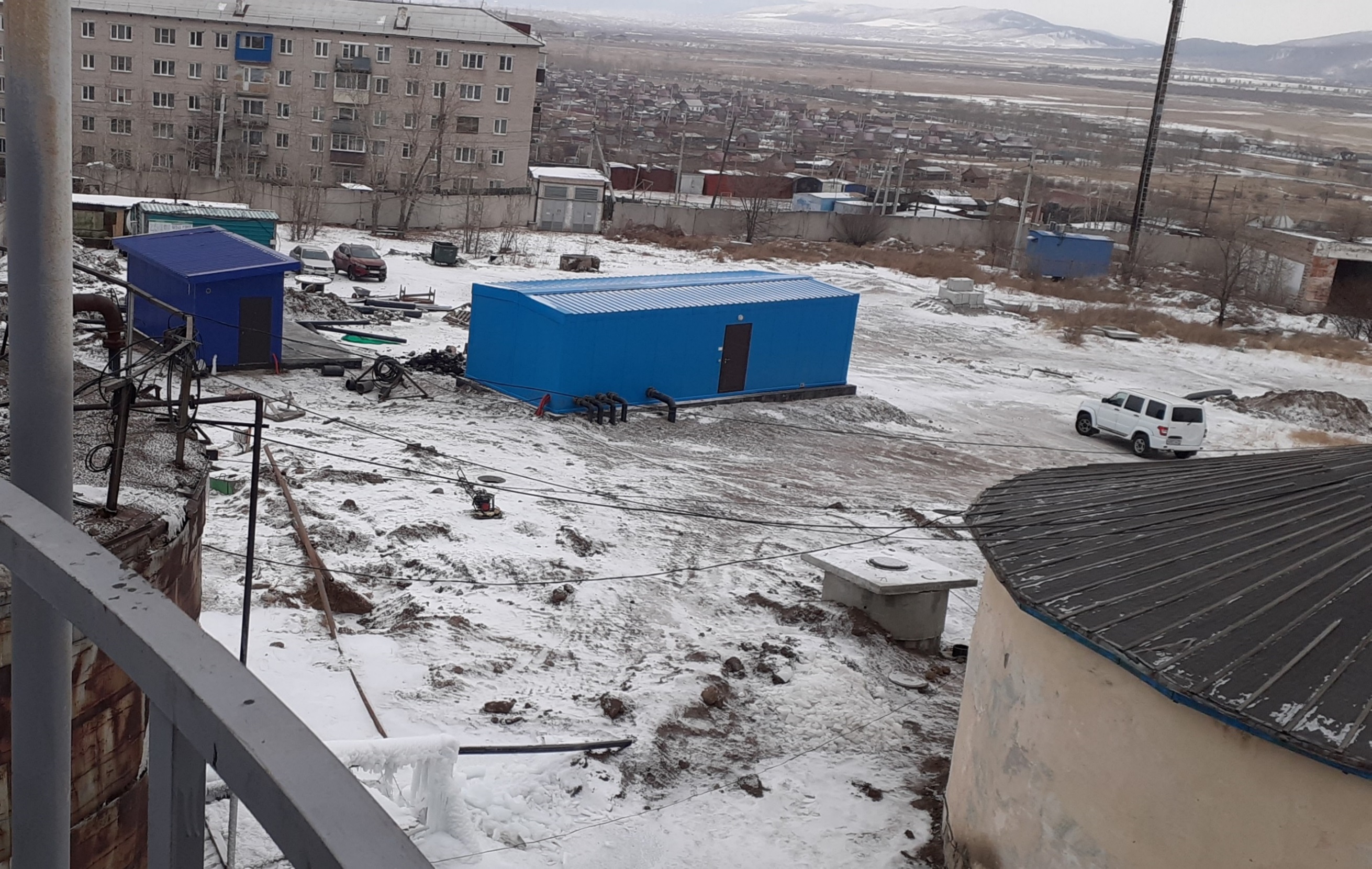 Станция фильтрации (обезжелезивания) воды
Трубопровод
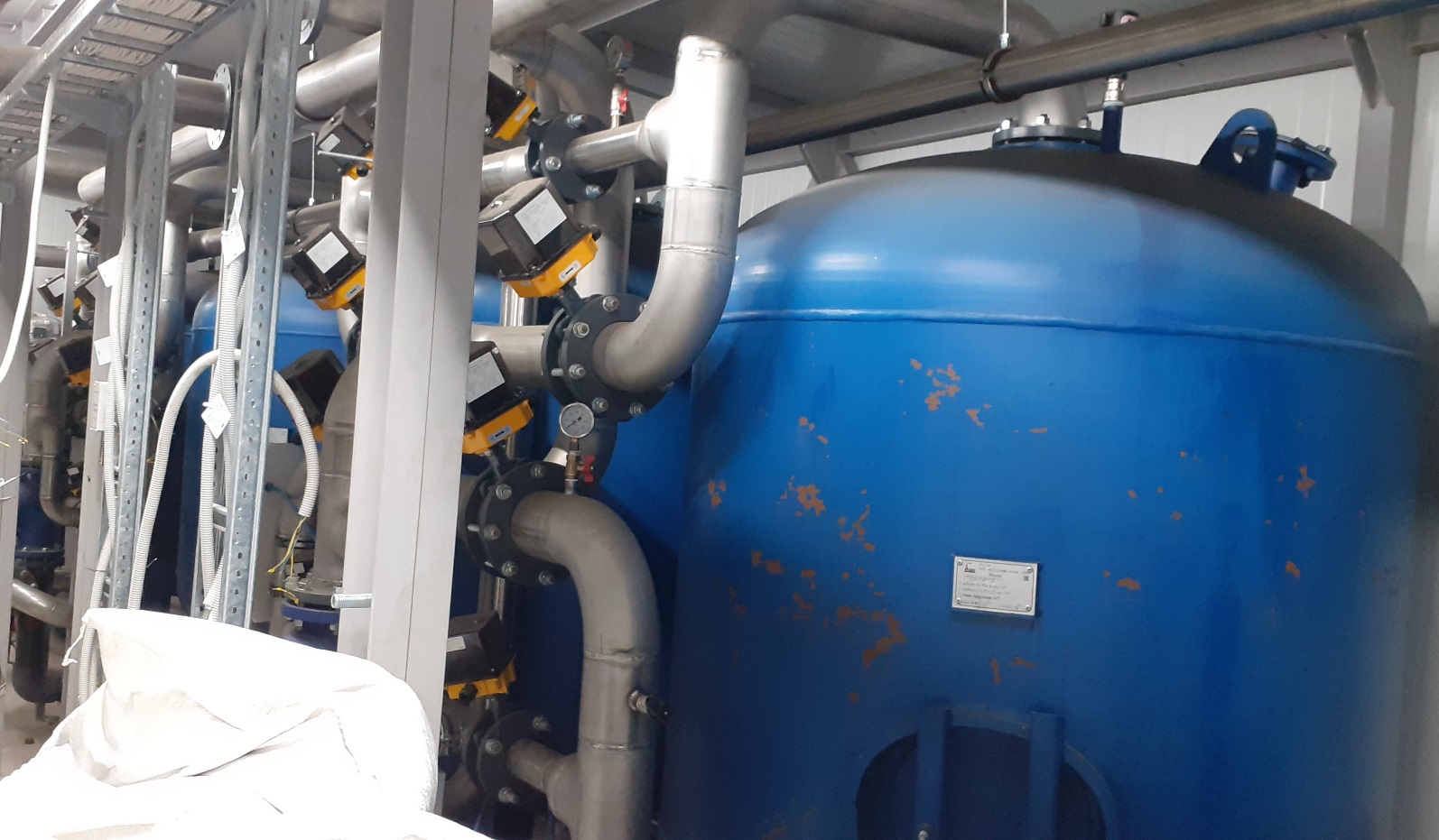 Пример: ВНС «Сапун-гора (Черновская)»
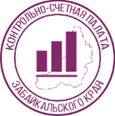 Участники РП «Чистая вода»
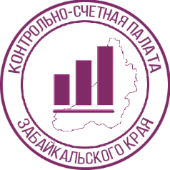 Значение целевых показателей РП «Чистая вода», %
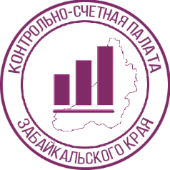 Изменения значений целевых показателей
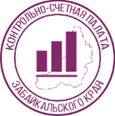 Перечень станций водоподготовки воды в рамках реализации РП «Чистая вода»
Из артезианских скважин водозабора «Прибрежный (Кенонский)»
Из артезианских скважин ВНС «Сапун-гора (Черновская)»
Из артезианских скважин ВНС «Рахова»
Из артезианских Скважин Ингодинский водозабор г. Чита
Из артезианских скважин центральный водозабор ВНС № 3 г. Чита
Из артезианских скважин Центральный водозабор ВНС № 2 г. Чита
Водозабора «Зыряниха» в г. Нерчинск
Из артезианских скважин на источнике водоснабжения ООО «Авангард плюс» подрусловый водозабор СП «Дунаевское» МР «Сретенский район»
Из артезианских скважин на системах централизованного водоснабжения Хилокская одиночная скважина № 66-Ч-17 (ЦРБ) ГП «Хилокское» МР «Хилокский район»
Из артезианских скважин на ЦСВ скважина группового водозабора «Речной» № 22-70, ЦВС скважина группового водозабора «Речной №22-70БИС» ГП «Хилокское» МР «Хилокский район»
Из артезианских скважин на источнике водоснабжения ООО «Коммунальник» СП «Улетовское» МР «Улетовский район»
Из артезианских Скважин Централизованная система водоснабжения ГП «Орловское» ул. Школьная, 10 МР «Агинский район»
В пгт Оловянная
Из артезианских скважин ООО "Теплоснабжающая компания" ГП «Ксеньевское» МР «Могочинский район»
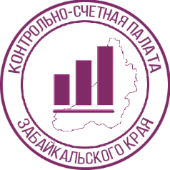 Финансирование, тыс. рублей
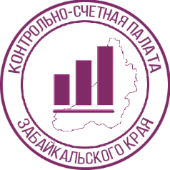 Этапы реализации 
регионального проекта
Отбор и предоставление земельных участков для строительства объектов питьевого водоснабжения и водоподготовки
Подготовка проектно-сметной документации по объектам питьевого водоснабжения и водоподготовки
Строительство, техническое подключение и ввод объектов в эксплуатацию
Основные нарушения и недостатки, выявленные в ходе проверки
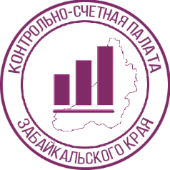 Земельные участки, предоставленные для строительства объектов, находятся в зоне затопления, подтопления.
Недостатки при подготовке ПСД, которые привели к увеличению сроков строительства.
Оплата фактически невыполненных работ - 2,3 млн рублей. 
Ненадлежащее исполнение полномочий получателя бюджетных средств при исполнении бюджета по расходам (ст. 219 БК РФ) - 2,5 млн рублей.
Расходование бюджетных средств без достижения результата -  0,27 млн рублей.
 Нарушения при реализации ФЗ от 05.04.2013 № 44-ФЗ «О контрактной системе в сфере закупок товаров, работ, услуг для обеспечения государственных и муниципальных нужд». 
Некачественное выполнение работ.
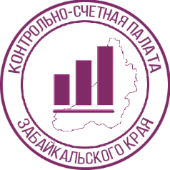 Недостатки в деятельности Министерств
Планирование показателей для включения в региональный проект без учета готовности Забайкальского края к их реализации
Не разработан регламент взаимодействия между участниками регионального проекта
Не актуализируется нормативная правовая база, не обеспечена согласованность документов стратегического планирования
Неоперативность принятия решений, принятие неэффективных управленческих решений
Нарушение соглашений, заключенных с Министерством строительства и ЖКХ Российской Федерации
Отчетные данные об исполнении 
показателей результативности
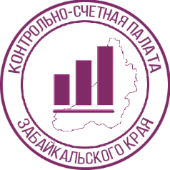 Несогласованность плановых значений
 в регламентирующих документах (Пример: 2022 год)
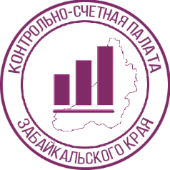 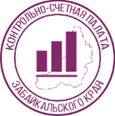 Основные итоги контрольного мероприятия
показатели результативности за 2022 год 
   не достигнуты


отчетные данные за 2022 год  о степени реализации регионального проекта недостоверны


существуют риски недостижения показателей реализации РП «Чистая вода» в целом
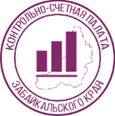 Предложения
Министерству ЖКХ, энергетики, цифровизации и связи Забайкальского края,     Министерству строительства, дорожного хозяйства и транспорта Забайкальского края:
	принять необходимые меры по исполнению целевых показателей РП «Чистая вода»;
	обеспечить согласованность регламентирующих документов;
	усилить координационную, аналитическую и контрольную функции с учетом замечаний КСП Забайкальского края;
	принять меры по недопущению нарушений и недостатков, отраженных в материалах контрольного мероприятия.


ГКУ «Служба единого заказчика» Забайкальского края принять меры, направленные на:
	обеспечить ввод в эксплуатацию 2 станций водоподготовки воды из артезианских скважин: «ВНС «Рахова»», «ВНС «Сапун-гора (Черновская)»;
	устранить выявленные в ходе контрольного мероприятия нарушения в виде оплаты фактически не выполненных работ;
 	принять меры по недопущению нарушений и недостатков, отраженных в материалах контрольного мероприятия.
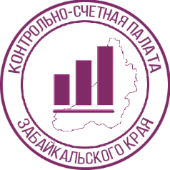 Спасибо за внимание!